BACK TO SCHOOL
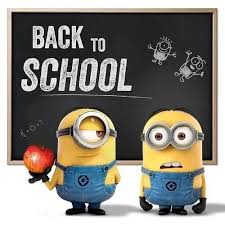 Lesson 1
4th year
17/18
VOCABULARY
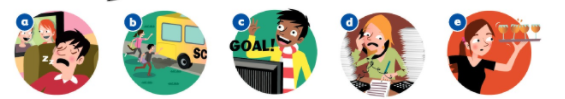 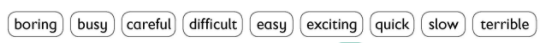 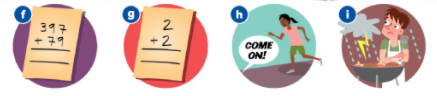 VOCABULARY
SKIP
LEARN
TEACH
READ
RUN
DRAW
PAINT
JUMP
SUBJECTS
VOCABULARY
MATHS
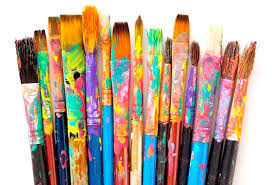 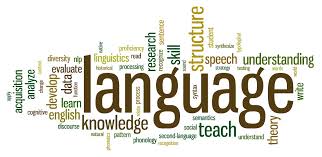 FRENCH
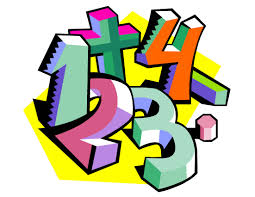 ENGLISH
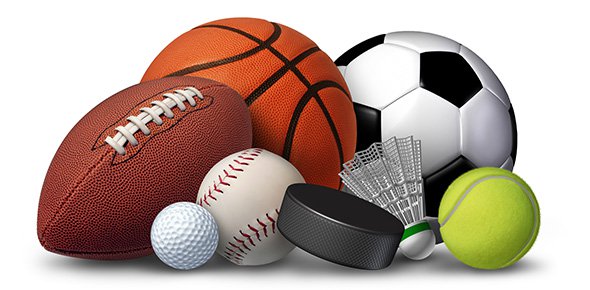 LANGUAGE
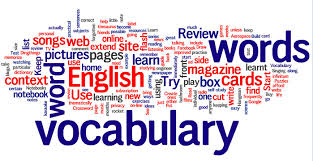 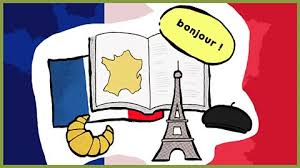 ART
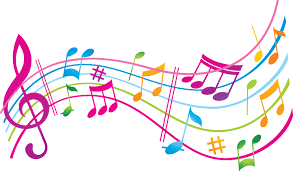 SPORT
MUSIC
GRAMMAR
Who/have got
Who/be
Who´s got (Singular)

Ex: The girl who´s got black hair is my friend.
Who´ve got (Plural)

Ex: The boys who´ve got brown hair are my friends.
Who´s (Singular)

Ex: The girl who´s in the park is my friend.
Who are (Plural)

Ex: The boys who are in the park are my friends.